Rencontre Parents / professeurs principaux
jeudi 2 septembre 2021
François Meunier (SIN)
Tél. : 06 31 69 27 52
Mel : francois.meunier@ac-dijon.fr
Site : meutech.fr
Dominique Fichot (ITEC)
Tél. : 06 37 89 05 38
Mel : dominique.fichot@ac-dijon.fr
Site : dfichot.fr
2 spécialités
I.T.E.C.  Innovation Technologique et Eco Conception
S.I.N. Systèmes d’Information et Numérique
1 classe de 10 (ITEC) et 14 élèves(SIN) dont 1 fille
3 internes, 17 demi-pensionnaires et 4 externes,
15 L.V.2 espagnol / 8 L.V.2 allemand / 1 L.V.2 italien,
5 élèves en option E.P.S.
1 élève en option Arts plastiques
1 élève en option cinéma audiovisuel
Equipe pédagogique :
L.V. 1 et E.T.L.V: Mme Madesclaire
L.V. 2 : 	Mme Prunot
             	Mme Strella 
			
E.M.C : M. Pelletier 
S.I.N., enseignement commun et E.T.L.V : M. Meunier
Sc Physiques : M. Ponelle
Philosophie : Mme Morquin 
Mathématiques : M. Piffard
E.P.S. : M. Vuillemot, Klonowski et Pain
I.T.E.C et enseignement commun : M. Fichot
Port du masque obligatoire (nez compris…)
Gel hydroalcoolique mis à disposition au rez-de-chaussée et dans chaque salle
Salle aérée
Respect des consignes de passage au self : port du masque et organisation en groupe
Enseignement en distanciel pour les élèves ne disposant pas du pass sanitaire en cas de cas contact
Protocole sanitaire
jeudi 2 septembre 2021
Le contrôle continu (40 %)
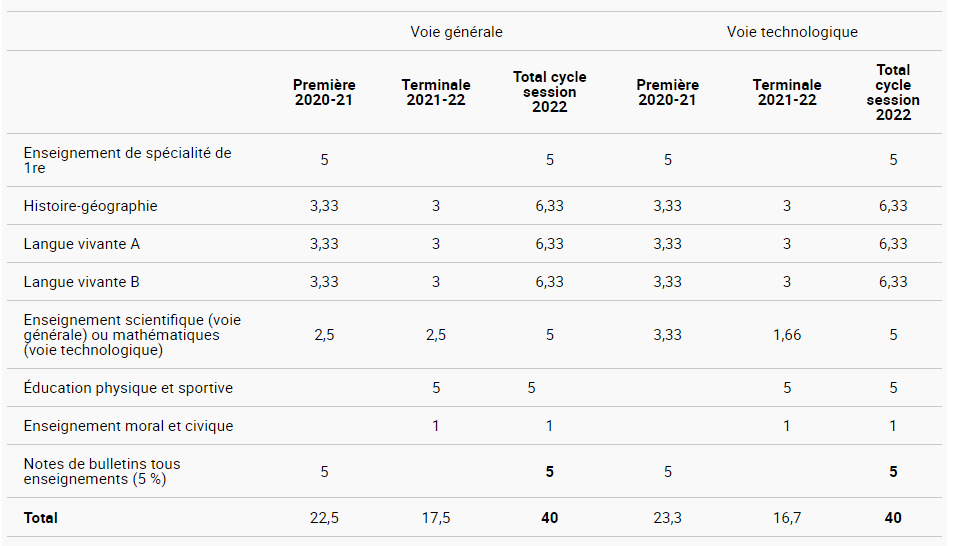 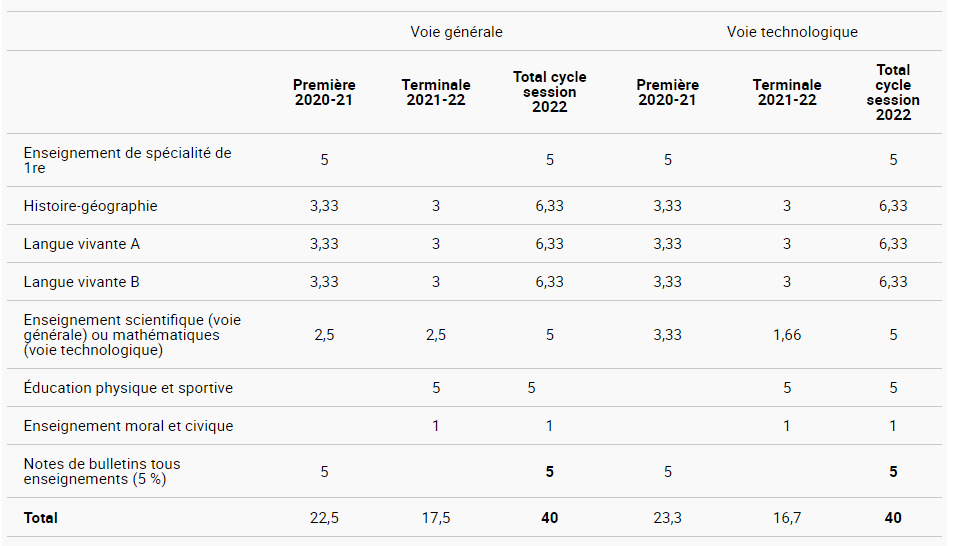 jeudi 2 septembre 2021
Epreuves anticipées de français 10%
jeudi 2 septembre 2021
Epreuves finales 50%
jeudi 2 septembre 2021
Entretiens individuels
Bac blanc 1
Parcours sup
Co - psy
Parcours sup
Présentation bts, iut, prépa
PIX
Conseil de classe 3
Voyage
Philosophie
Grand oral
Vacances hiver
Vacances automne
Résultat 
1er tour
Inscription au bac
Conseil de classe 2
Résultat
 2ème tour
Révision 2
Studyrama
Spécialités
Lancement projet
Parcours sup
Révision 1
Préparation du grand oral
Parcours sup
Conseil de classe 1
Rencontre parents / professeurs
PIX
Vacances Noel
Vacances printemps
[Speaker Notes: Inscription au bac courant novembre
Rencontre parents / prof : 14 décembre
Studyrama : 16 novembre sur la base du volontariat
PO université bourgogne 30 janvier

Dates po lycées sur parcoursup]
Parcours sup : l’évaluation
4 critères évalués au second conseil de classe :
Méthode de travail 
Autonomie 
Investissement dans le travail 
Engagement, esprit d’initiative
jeudi 2 septembre 2021
[Speaker Notes: Méthode de travail : capacité à prendre des notes, à organiser son travail, à analyser et argumenter autour d’une problématique
Autonomie : capacité à faire des recherches personnelles, à mobiliser des connaissances et des connaissances face à une situation,
Investissement dans le travail :  capacité à s’impliquer à travers la participation en classe, qualité du travail personnel,
Engagement, esprit d’initiative :  Participation aux instances du lycée ou  en dehors, activités bénévoles, stages en entreprise, mobilité à l’étranger,]
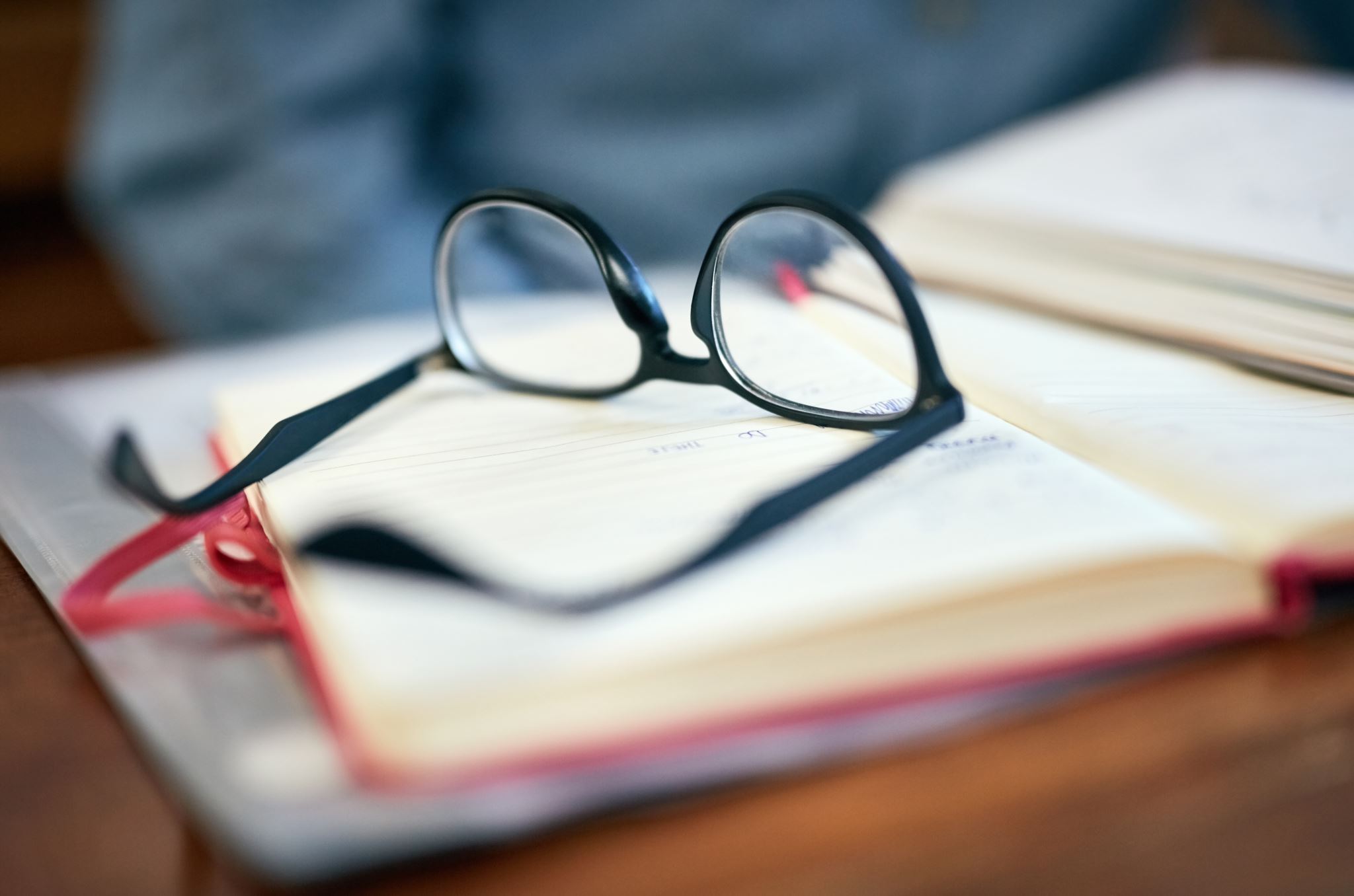 Méthode de travail :
 En classe :
Ecoute et prise de notes propres
Exercices sur feuille non volante avec l’intitulé de l’exercice.
Rangement des cours et exercices par matière

A la maison :
Apprentissage des notions demandées au lycée et reportées sur ECLAT (autonomie). 
Révision des exercices
Préparation des contrôles
Rattrapage des cours et exercices en cas d’absence (possibilité de suivre le cours avec teams)
Fiches de révision

 Temps de travail quotidien : 1h à 1h30
jeudi 2 septembre 2021
Investissement dans le travail
Autonomie
Le projet
Orientation
jeudi 2 septembre 2021
[Speaker Notes: Autonomie : capacité à faire des recherches personnelles, à mobiliser des connaissances et des connaissances face à une situation,



Investissement dans le travail :  capacité à s’impliquer à travers la participation en classe, qualité du travail personnel,]
Engagement, esprit d’initiative
	Travail d’équipe
jeudi 2 septembre 2021
VigilancE, soutien, orientation
jeudi 2 septembre 2021